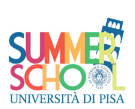 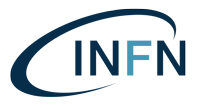 Phenomenological Optical Potentials
(an experimentalist view)

Alessia Di Pietro
INFN-Laboratori Nazionali del Sud
Outline
Definition of cross-section
Elastic scattering of nuclei
Rutherford scattering
Scattering by a real nuclear potential
Scattering by a complex potential
Some basic formulas of scattering theory
The Optical Model
Woods-Saxon potential
Single and Double-Folding potential
	- Saõ Paulo potential
Dynamic Polarisation potential
Threshold anomaly
Summary
Nuclear reactions are basic tools to study nuclei i.e. their structure, the way they interact, the cross-sections for the various reaction processes….. 
Nuclear Physics information are required to address some questions required by Astrophysics
Development of a theory
Laboratory experiments
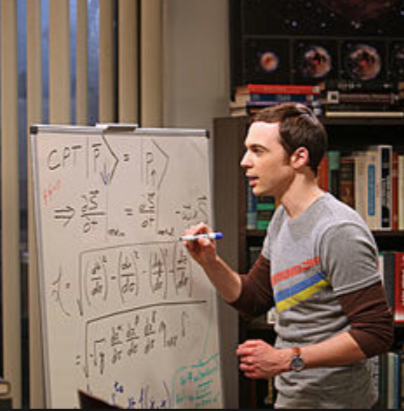 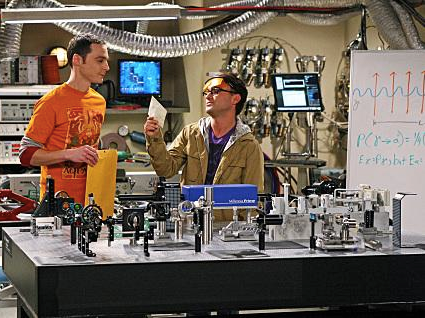 Comparison of experimental results with theory to derive nuclear structure and reaction information
What do you need to perform a nuclear physics experiment?
What do we measure in a nuclear physics experiment?
Given the reaction a+A  b+B, where:
 a = projectile nuclei
 A = target nuclei
 b,B = reaction products
Na
angular distribution
of all emitted particles reaches the detector
NA
DW [sr]
q,f
ia
Total cross-section for a given process
The simplest reaction process is the elastic scattering.
 How to perform the measurement of its cross-section?
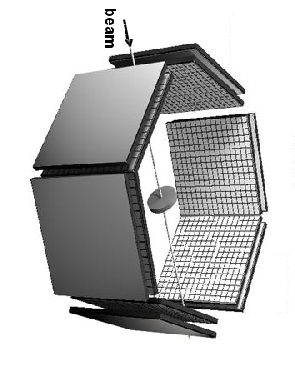 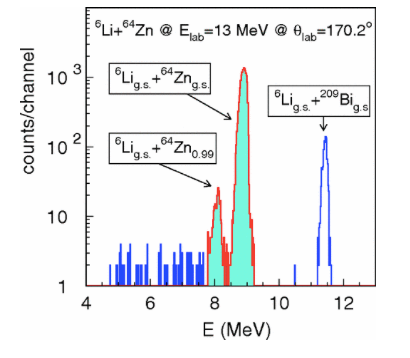 target
Energy spectrum
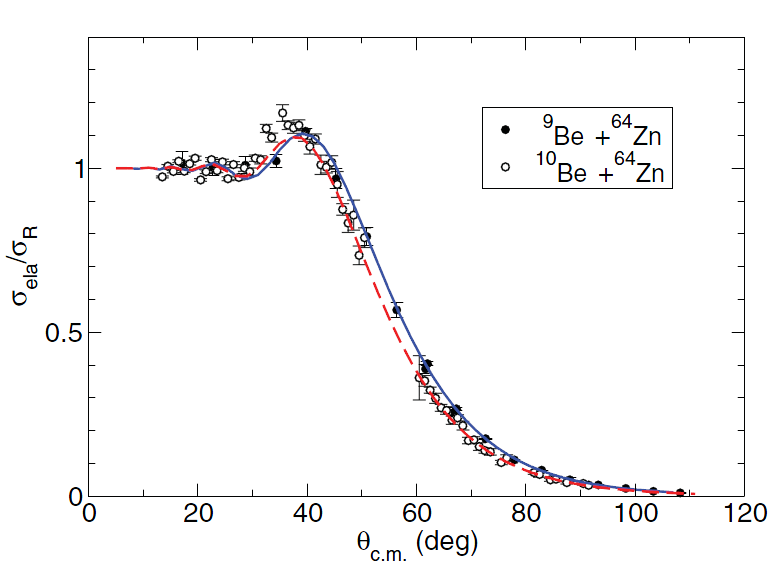 array of detectors
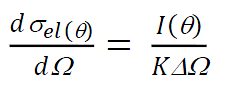 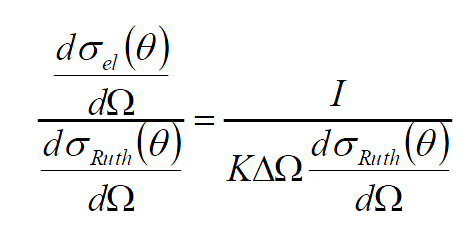 Number of counts in the elastic peak
Elastic / Ruth.
NiNtt=normalisation constant
detector
 solid angle
Angular distribution
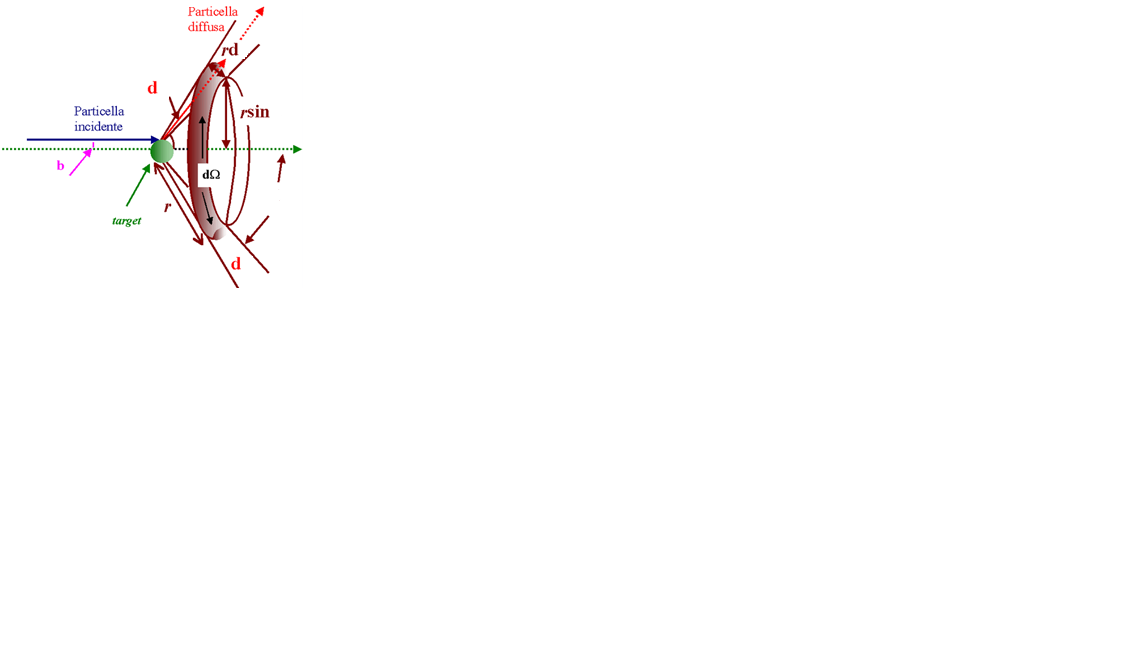 q
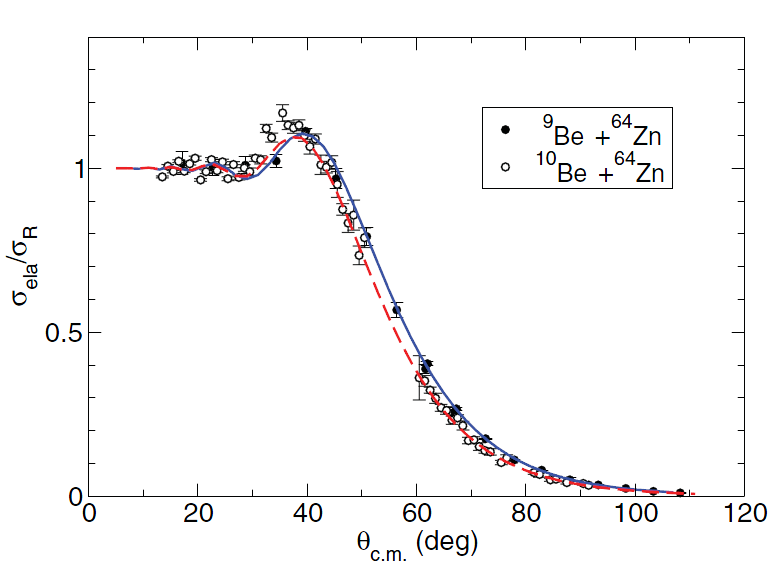 q
q
Examples of cross-sections:
q
q
q
Excitation fnction s(E)
double differential cross-section
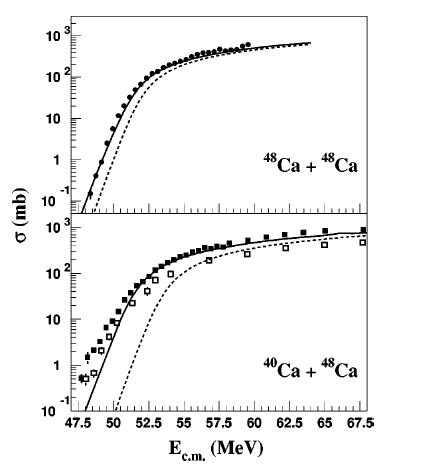 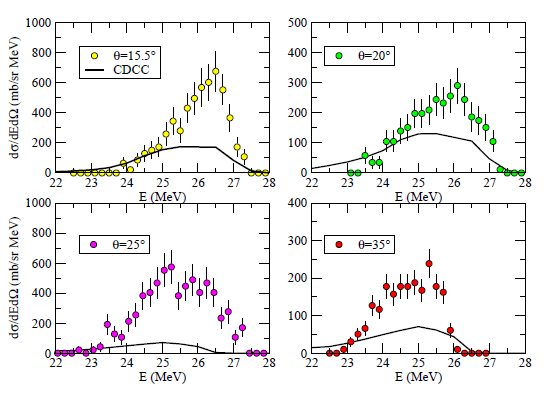 In order to compare experiment with theory we need theoretical models
Elastic scattering
Scattering by a potentialCase 1  scattering by a Coulomb potential: the Rutherford scattering
Colliding nuclei  point-like or uniformly charged spheres
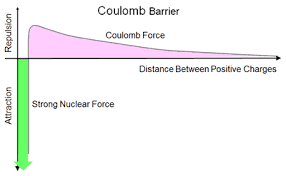 Definitions:
Ec.m.<<VB
Pure Coulomb potential
1)Ec.m.<< VB Coulomb barrier
2)No nuclear effects
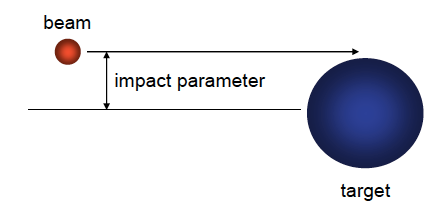 Coulomb barrier
VB
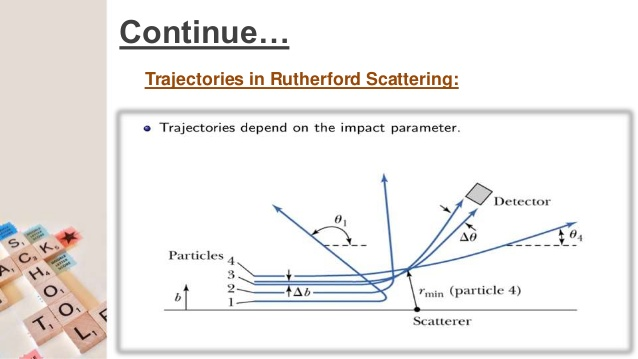 Scattering angle qc.m.  related to distance of closest approach.

For each trajectory:
Sommerfeld parameter >>>1
Generally selastic/sRutherford is plotted to see variations from the Ruth. scattering.
If >>>1 selastic/sRutherford ≈ 1
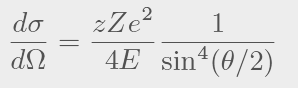 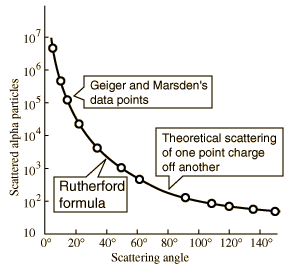 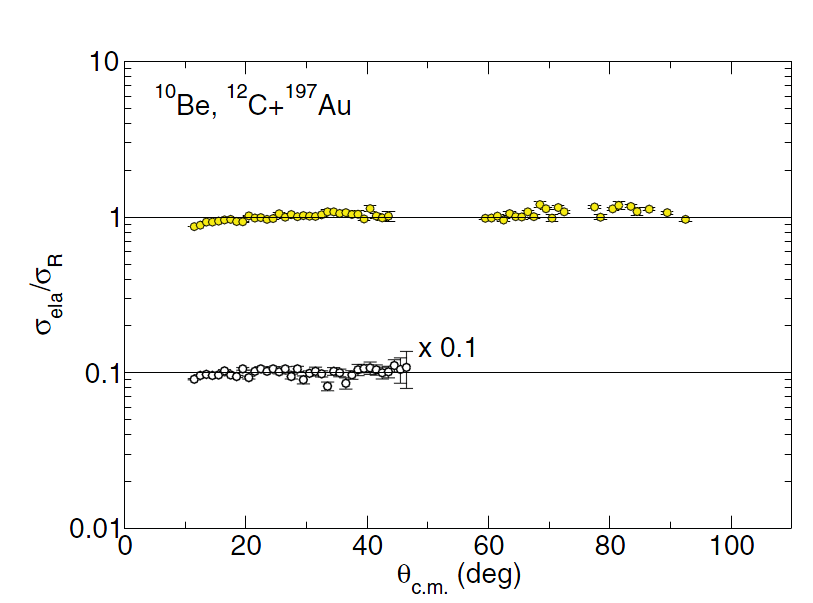 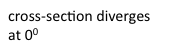 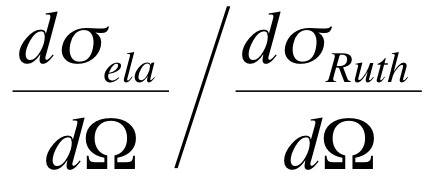 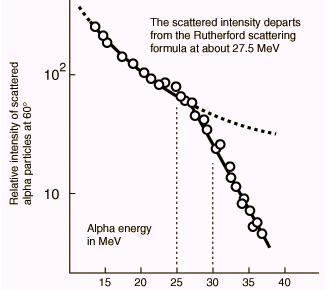 qc.m. (deg)
As Ec.m. increases elastic cross-section starts to deviate from Rutherford at large angles
Case 2  scattering by a Coulomb + Nuclear potential
Effect of repulsive Coulomb + attactive nuclear potential. 
Ecm>VC   and NO ABSORPTIONV(r) real!
Ec.m.>VB
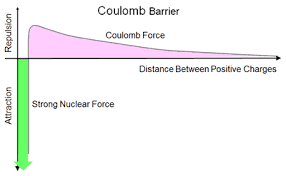 Example of classical trajectories for real potential V(r)
Q
1
J
Grazing orbits
2
Coulomb Rainbow dQ/dJ=0
3
orbiting
0
2
1
q
Glory
Trajectories 1,2 and 3 emerge with the same scattering angle.
Interference effects of these orbits
3
Singularities in ds/dW
J=pb
-q
Orbiting
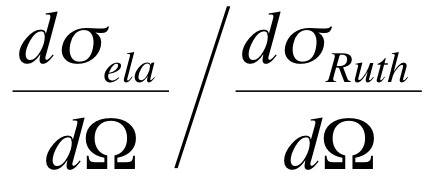 Elastic cross-section relative to Rutherford i.e.
--Rainbow - classical
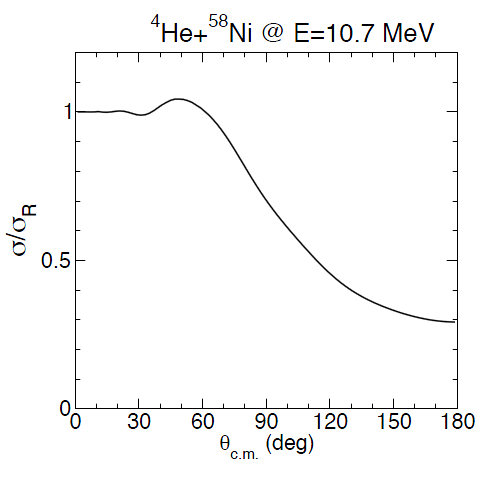 Classical
Semiclassical
illuminated
shadow
Oscillations are caused by interference between contributions from the various orbits which result in the same scattering angle
As the energy increases absorption from elastic channel occurs  V(r) is imaginary
e.g. optical model calculations 14N+12C with and without absorption
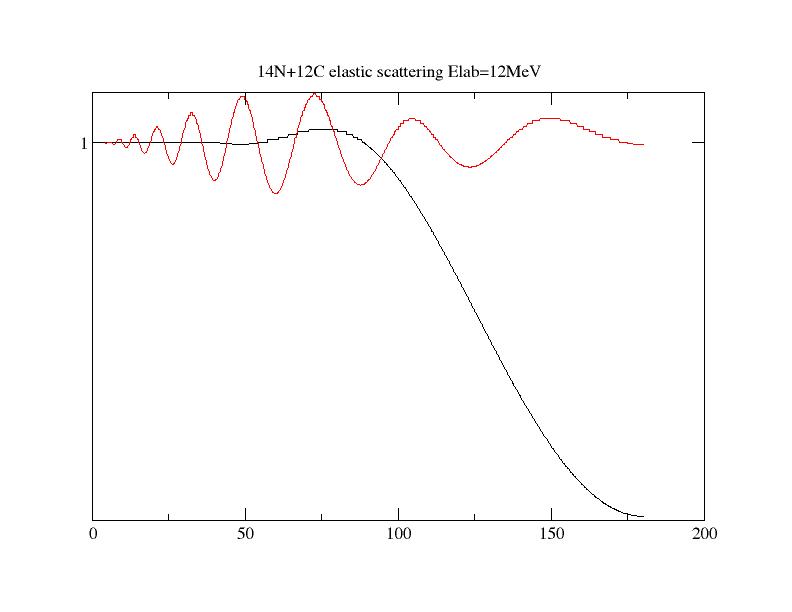 E=12 MeV
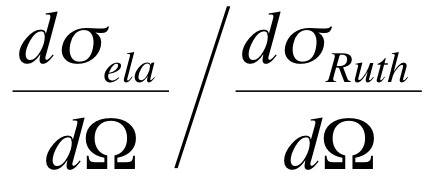 With absorption (complex potential)
q
Without absorption
(real potential)
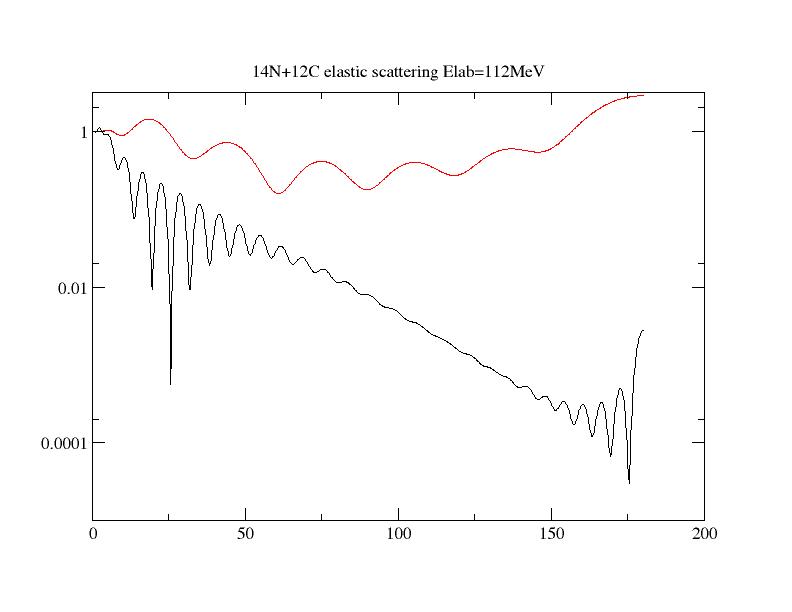 E=112 MeV
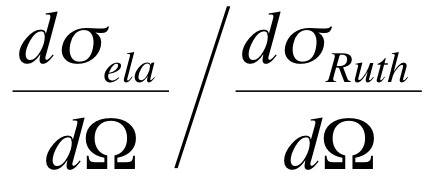 q
Evolution of elastic scattering with energy (V complex)
Fresnel scattering: >>1
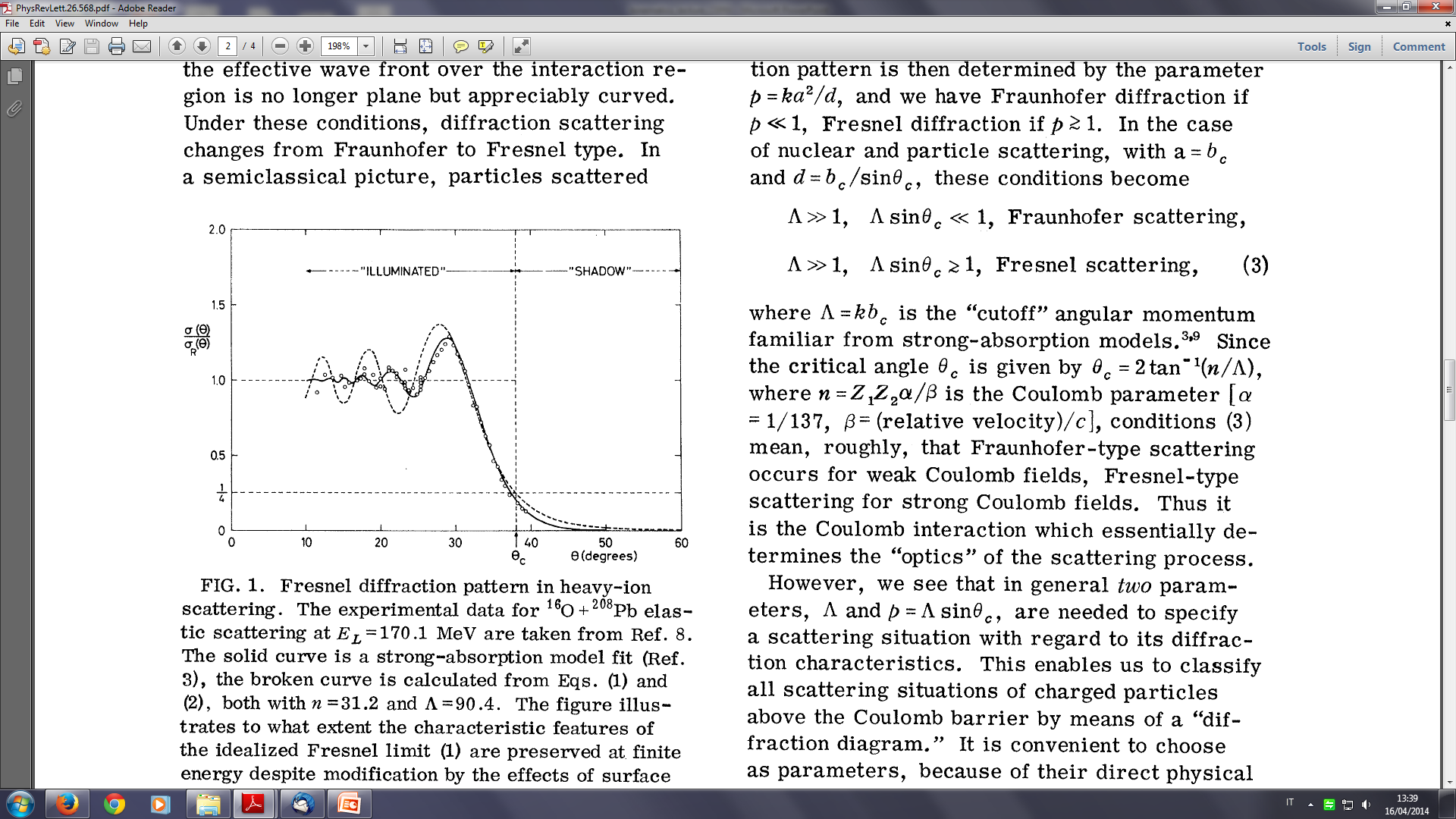 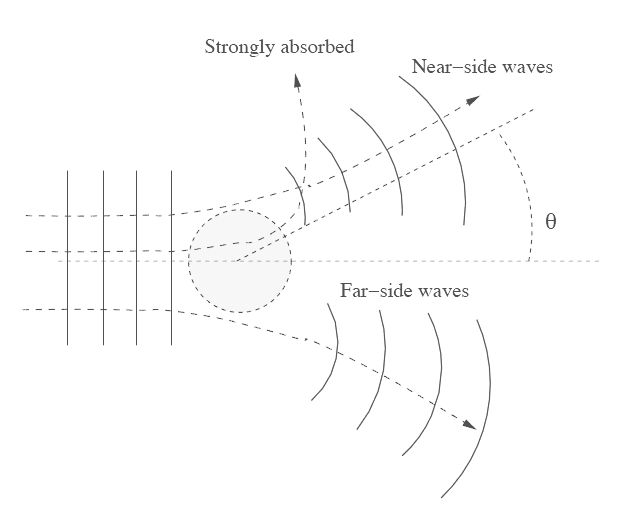 Strong Coulomb potential 
Ec.m.≈ VB Coulomb barrier
 “Illuminated” region  interference (Coulomb-nuclear)
“Shadow region”  strong absorption
Coulomb – nuclear interference
Evolution of elastic scattering with energy (V complex)
Fraunhofer scattering: ≤1
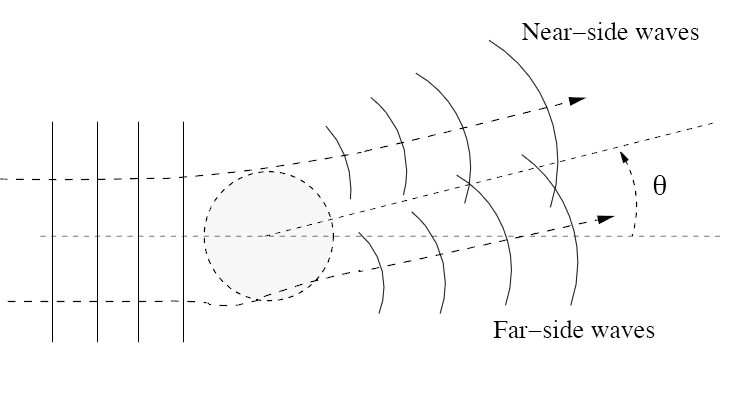 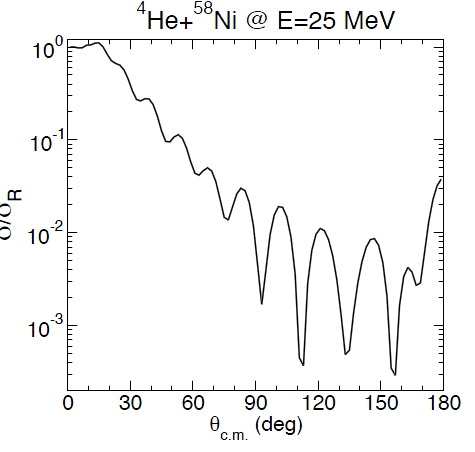 Weak Coulomb
Ec.m.> VB Coulomb barrier
Near-side/far-side interference (diffraction)
Far-side / Near-side interference
The Optical Model
• The optical model is a schematic model of nuclear scattering that neglects the microscopic nuclear structure
• It is called “optical” because it treats the incident and outgoing particles as waves scattered by some “spherical” region. Sometimes those waves can be absorbed (“cloudy ball”) and we can lose flux, reducing the elastic scattering cross section
• The combined effects of many complex states are averaged into a single nucleus-nucleus effective potential called the Optical Potential
• The Optical Potential is complex. It has an imaginary term which allows to consider absorption of the incoming flux. The Optical Potential is deduced from elastic scattering data.
Why the optical model
A1 nucleus
A2 nucleus
One body problem
N-body problem
HΨ=EΨ   for each nucleus
N=A1+A2 equations to solve
A particle of mass m is in a potential well V(r) which replaces all interactions between the different nucleons
Optical model: All interactions are replaced by an effective central interaction V(r) between projectile and target
How to calculate observables that are measured experimentally
using the Optical Model?
Schrödinger equation:   [H(r)-E](r) = 0 
 
wave function (r)  solution of the Schrödinger equation
Partial wave expansion of wave function:
Nucleus-nucleus Optical Potential
solution of radial equation
A+BA+B
outgoing
incoming
 elastic channel
Radial part of the wave function
for r (asintotic region)
Norm. factor
Scattering matrix
[Speaker Notes: Sl partial wave scattering amplitudes or scattering matrix]
1     if  =  elastic channel
V(r)=0
0     if    non elastic channel
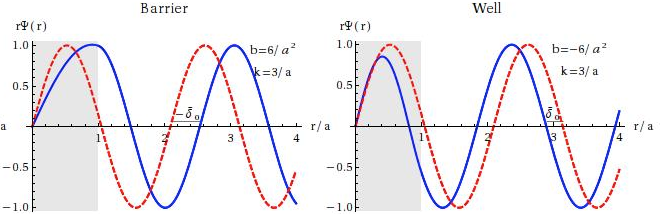 phase shift
V(r)≠0
The Scattering matrix gives the reflected flux i.e. the flux which goes into elastic channel for each partial wave.
a+ba+b
a+bc+d
|Sl|2 probability of elastic scattering
 elastic channel
 non-ela. Chan.
sum extended to all channels including =
conservation of flux
The scattering matrix is unitary  
reciprocity theorem (time reversal)
If  V(r) = 0  No scattering  Sl = 1  l = 0
V(r) real  |Sl| = 1  l real
V(r) complex  |Sl| < 1  l complex
For very large l  |Sl| 1
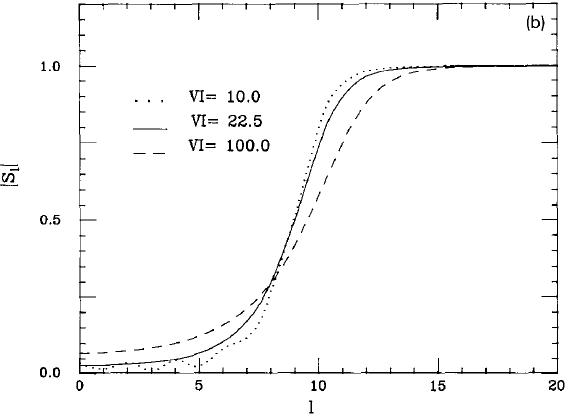 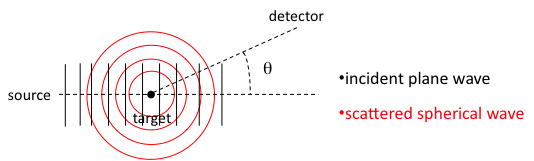 Incoming wave
Scattered wave
The total asyntotic wave function will be:
The optical potential
The Optical Potential: Vtot(r)=VC(r)+Vl(r)+U(R)+VSO(r)
V(r)+iW(r)
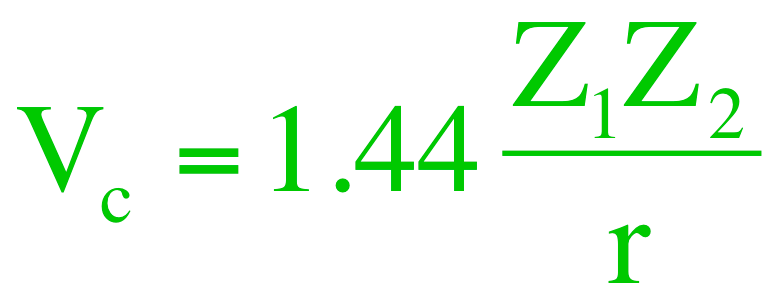 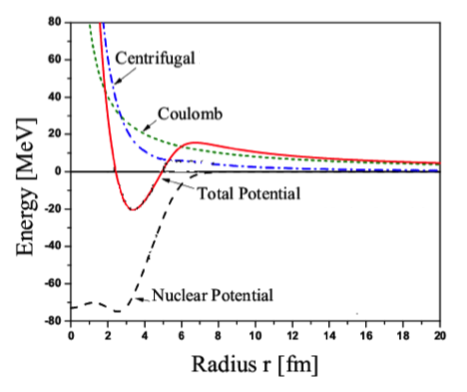 repulsives
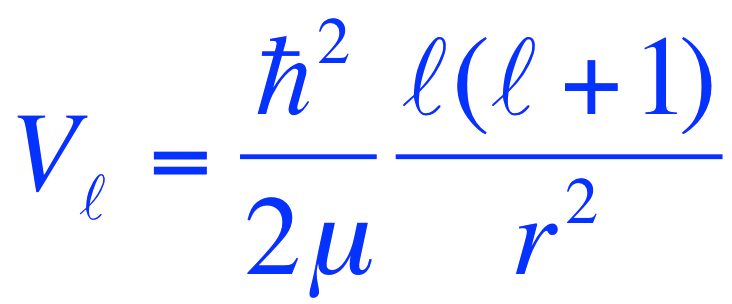 attractives
Woods-Saxon potential
The nuclear potential can described by a Woods-Saxon shape 
to mimic the density distribution in nuclei
real
imaginary
V(r)
r
R0
a
The nuclear potential is described by a Woods-Saxon shape 
to mimic the density distribution in nuclei
real
imaginary
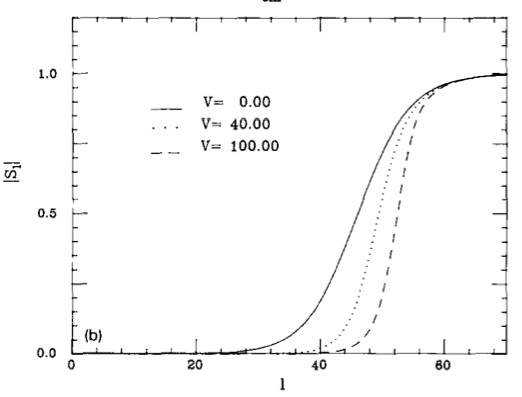 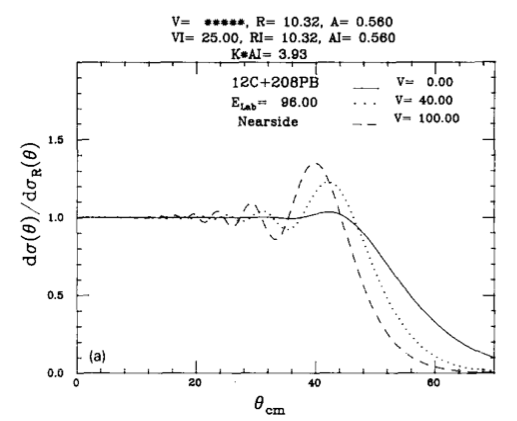 In order to reproduce the data a multiparameter fit of the experimental data needs to be performed: V0,R0,a,Vi,Ri,ai
Unexpectedly increasing the real part increases absorption since it increases fN(q) and thus the Coulomb-nuclear interference
The three potentials used in the calculations differ only in the depth of the real potential.
The nuclear potential is described by a Woods-Saxon shape 
to mimic the density distribution in nuclei
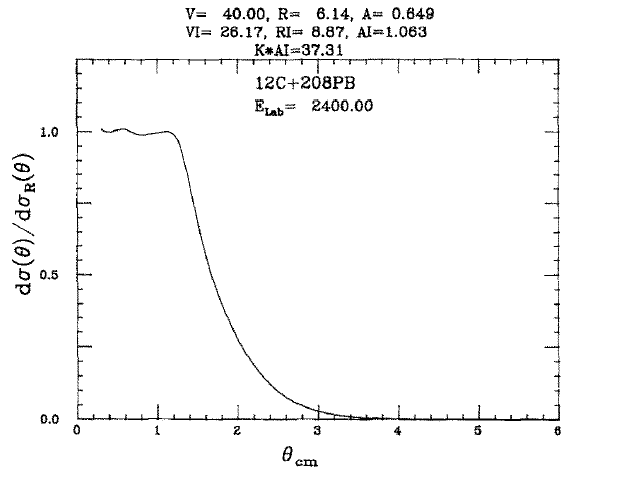 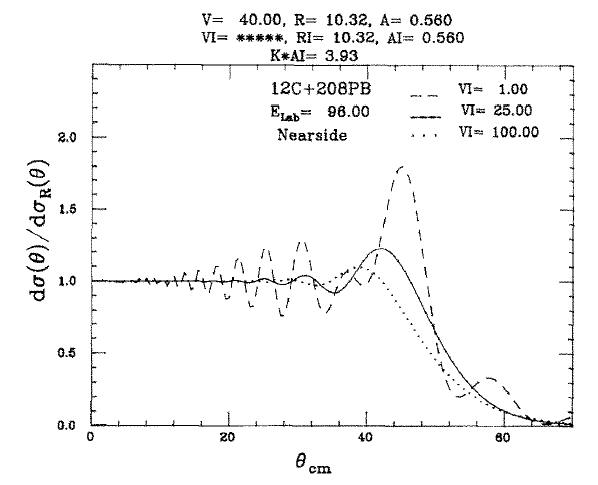 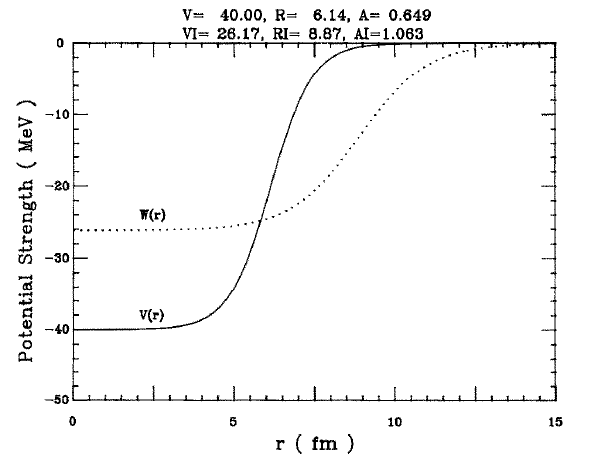 Imaginary potential extends far outside the range of the real potential, and so strongly suppresses the nuclear amplitude relative to the Coulomb one.
The three potentials used in the calculations differ only in the depth of the imaginary potential.
Ambiguity of optical potentials
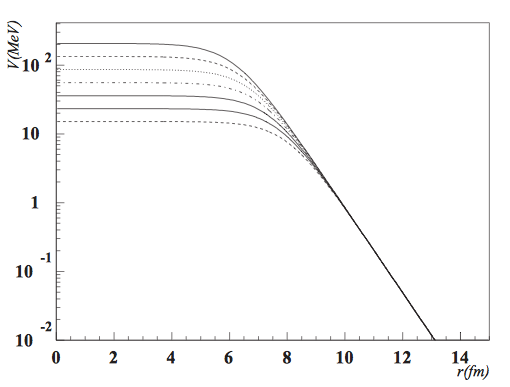 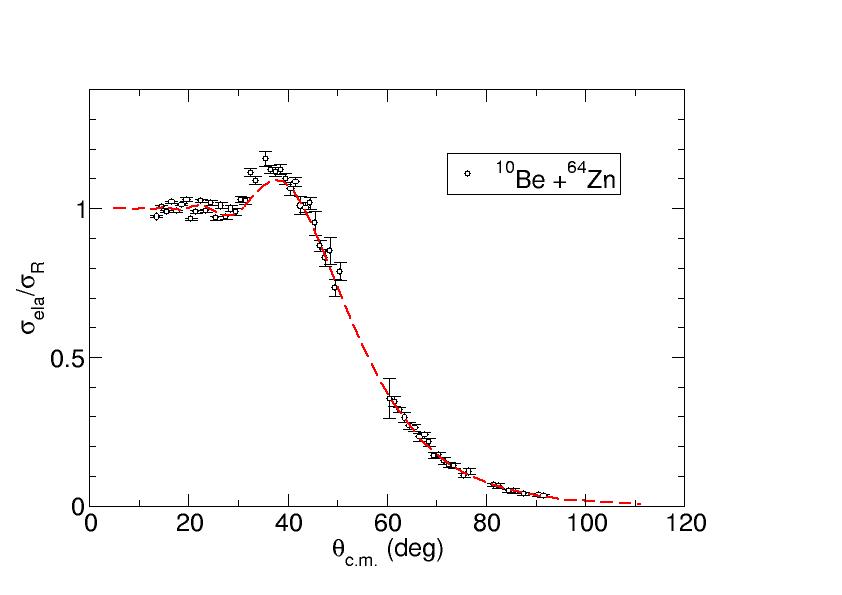 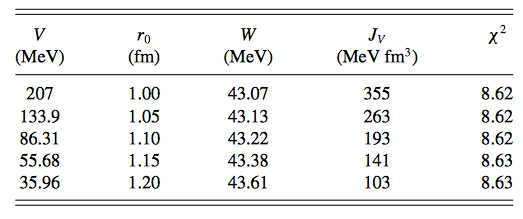 Elastic scattering probes the nuclear surface  different potentials having the same tail give the same angular distribution. This is the so called Igo ambiguity of the optical potential
For Woods-Saxon potential the condition for equality of long range tail can be expressed as:
G. Igo, Phys. Rev. Lett. 1, 72 (1958)
Igo ambiguity
Folding potential
G.Stachler and W.G.Love Phys Rep. 55(1979)183
Within the folding model the real part of the optical potential is obtained by averaging an appropriate interaction over the matter distribution within nucleon and colliding ion (single folding) or within the two colliding ions (double folding).
nnN(s)
Single folding potential used in nucleon-Nucleus scattering:
r2
R
nucleon (1)
Target (2)
Single folding potential
real
nucleon-Nucleus interaction

phenomenological derived from nucleon-Nucleus scattering
 
derived from realistic 
  nucleon-nucleon force
Nucleus matter density distribution
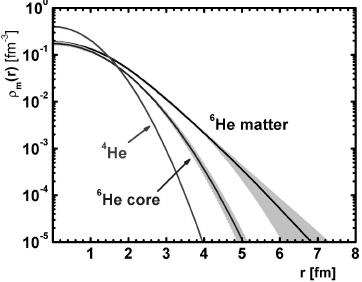 Folding potential
G.Stachler and W.G.Love Phys Rep. 55(1979)183
Within the folding model the real part of the optical potential is obtained by averaging an appropriate N-N interaction over the matter distribution within nucleon and colliding ion (single folding) or within the two colliding ions (double folding).
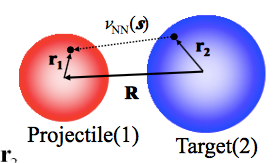 interaction
s=R+r2-r1
projectile and target densities (frozen densities assumption)
Double folding potential
real
Nuclear density distribution
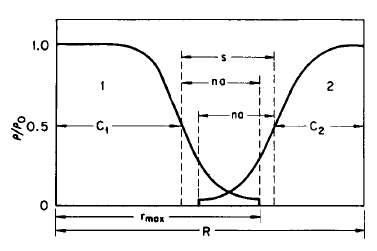 phenomenological imaginary potential to represent absorption.
The total nuclear potential is: VN(R)= VF(R)+iW(R)
In some cases VF is renormalised (NxVF) to account for effects not considered in the model
[Speaker Notes: If as nNN(s)  is used the the nucleon-nucleon interaction the folding models overpredict the data (NN interaction strongly repulsive at short distance).

nNN(s) is transformed into an effective interaction (G-matrix) which is based upon a realistic nucleon-nucleon force.]
Folding potential: the Saõ Paulo Potential

L. C. Chamon, D. Pereira, and M. S. Hussein Phys. Rev. Lett. 79(1997)5218
Folding potential
Relative velocity between nuclei
Zero-range approx.
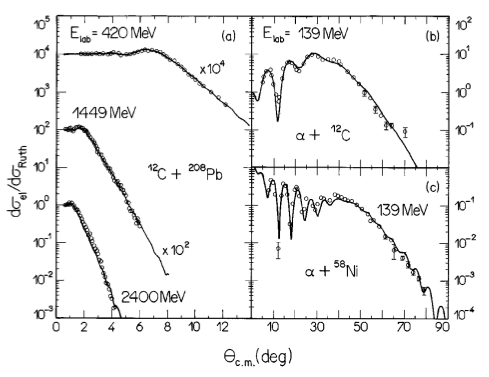 V(R)= VN(R,E) +i W(R)
Imaginary part can be a W-S potential or with the same shape of VF  
W=NIVF
The real part is “parameter free”
[Speaker Notes: the range of the effective nucleon-nucleon interaction is negligible in comparison with the diffuseness of the nuclear densities: zero-range approach,]
Are these potentials sufficient to reproduce all available data?
Renormalisation of Folding Potential
VF works for many systems in a wide range of energies however it does not always works.
For reactions induced by weakly-bound nuclei VF needs renormalisation i.e. a reduction of its strength  V=NVF
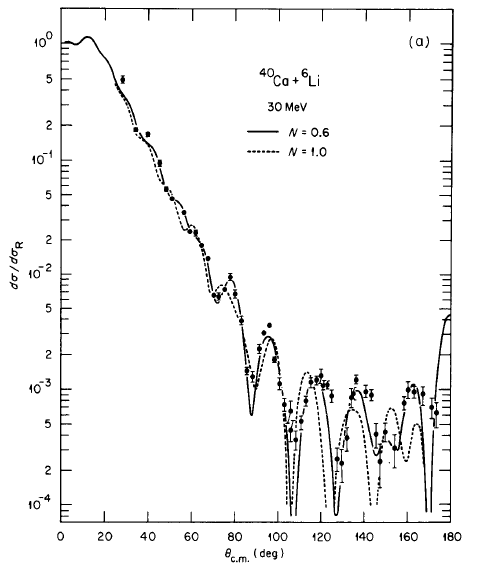 40Ca+6Li 
V = 0.6 VF
G.R. Stachler and W. Love PHYS. REP. 55 (1979) 183
[Speaker Notes: Large imaginary a is required >0.6 fm]
Nuclei are not marbles, they have an internal structure and this can be very “EXOTIC”
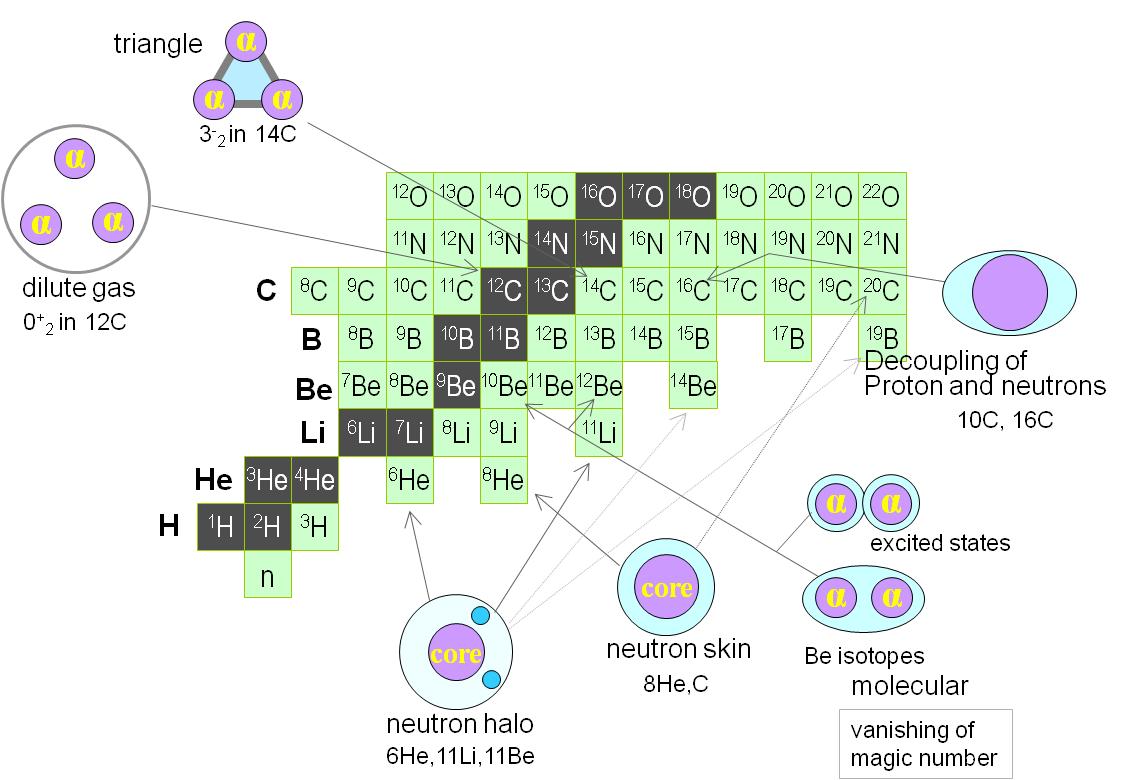 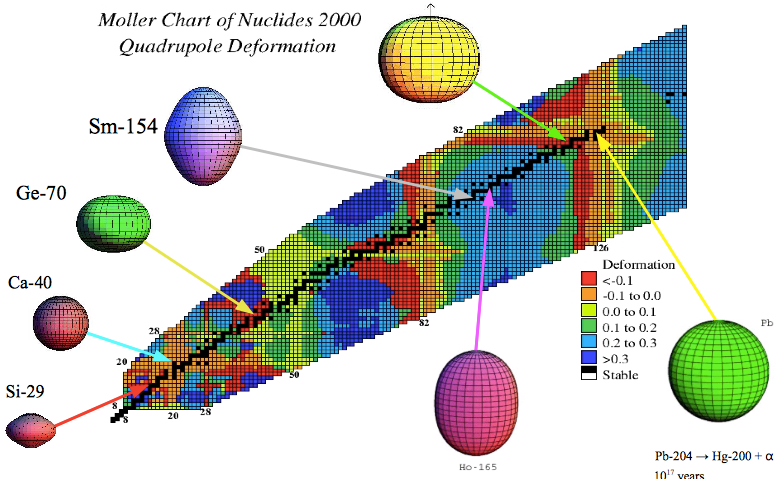 The way they interacts depends upon their structure
Coupling between relative motion and the internal structure or other reaction processes has to be considered






The effective Optical Potential does not take these effects into account
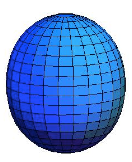 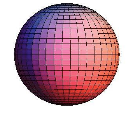 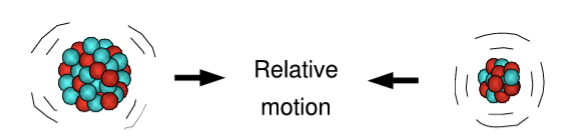 Channel coupling:  while nuclei are moving excitation of intrinsic states may occur as well as exchanges of nucleons.
T***
T**
T*
g.s.
T
The exact solution to the problem requires solving an infinite set of coupled Schrödinger eq.
Effects of channel coupling in elastic scattering
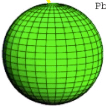 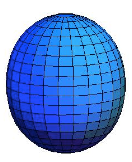 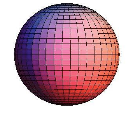 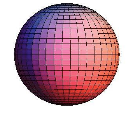 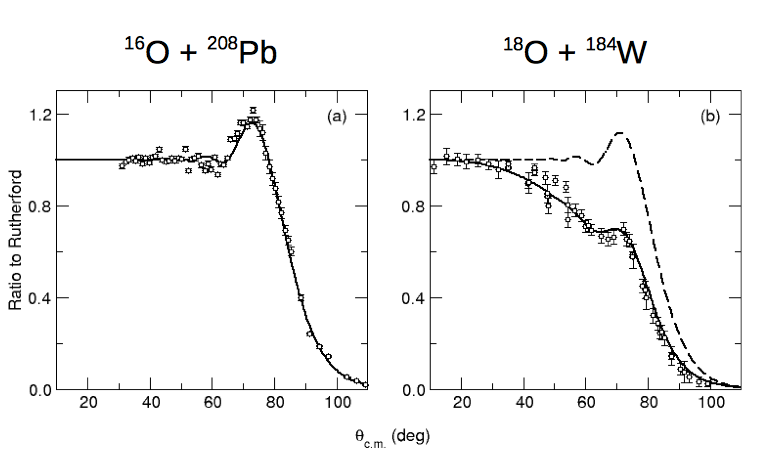 18O+184W shows reduction of elastic cross-section in the coulomb-nuclear interference region due to absorptive effects due to Coulomb excitation (long range-Coulombs field excite states in the deformed target).
Nuclear halos
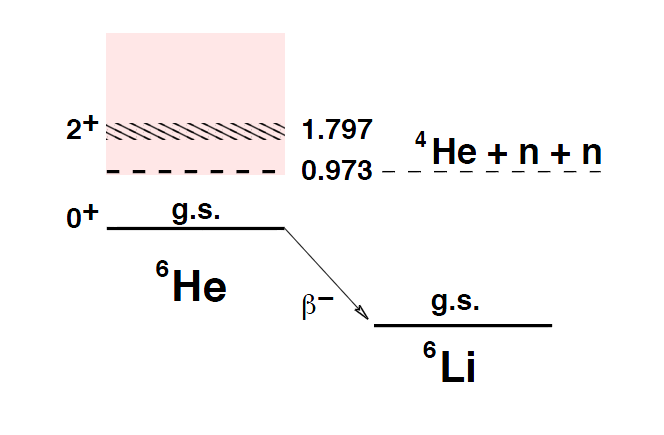 Nuclear halo is a threshold effect that may appear if the nucleus is very weakly-bound (0.1-1 MeV)
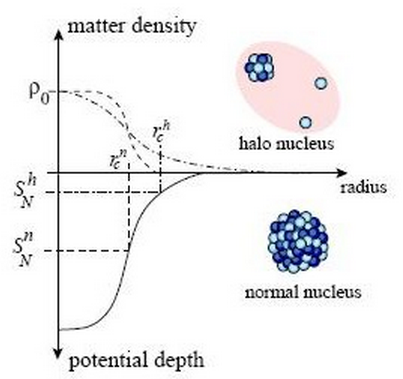 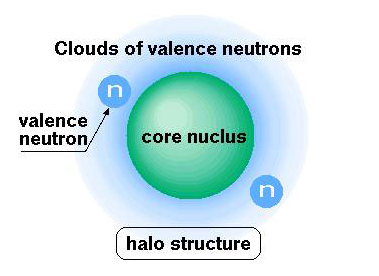 Halo appears if the valence nucleon(s) are in a s or p state near threshold;
Vp
Due to the low binding energy valence nucleon(s) can tunnel through and spend some time away from the core. This time is given by Heisenberg principle Dt≤ћ/2DE.
Halo nuclei easily break-up
Halo vs normal nuclei
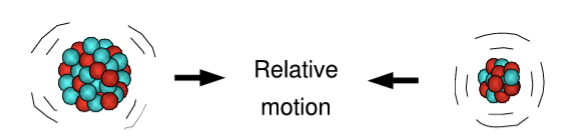 Excitation to the continuum 
(break-up channel)
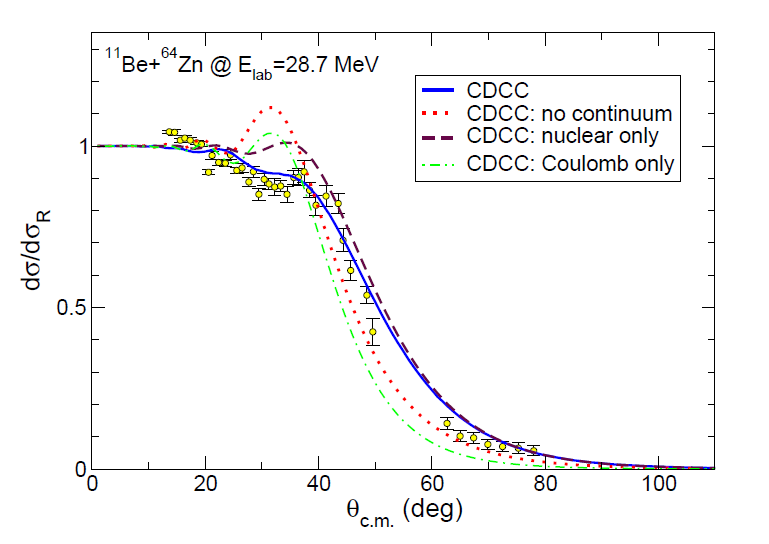 Effects of coupling with break-up channel
G.S.
A. Di Pietro et al. Phys. Rev. C 85, 054607 (2012)
How to mimic coupling effects into Optical Model?
Dynamic Polarisation Potential DUp(r)
U(r)=V(r)+ iW(r)+DUp(r) 

The simplest DUp(r) is a surface potential. DUp(r) is generally a complex potential.
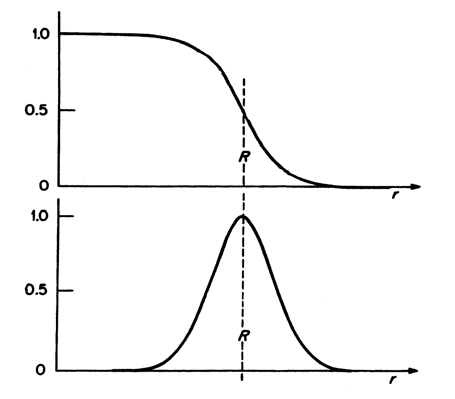 Normal nucleus
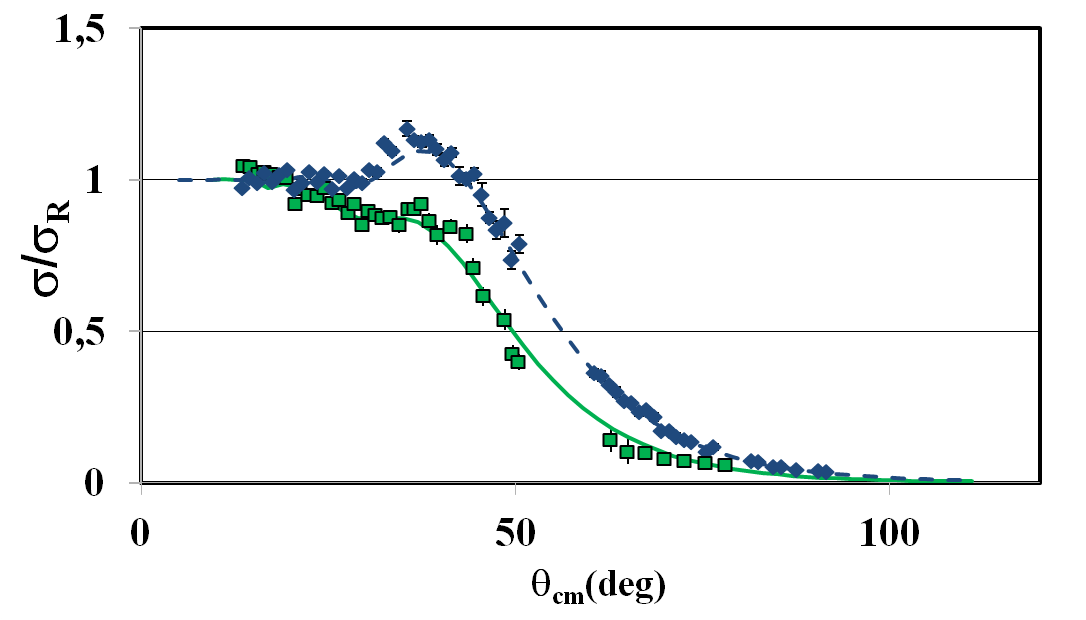 Halo nucleus
10Be+64Zn
11Be+64Zn
Surface given by a Woods-Saxon derivative
A. Di Pietro et al. Phys. Rev. Lett. 105,022701(2010)
volume potential responsible for the core-target interaction obtained from the 10Be+64Zn elastic scattering fit of Woods-Saxon type
the surface DPP with very large diffuseness: ai= 3.5 fm responsible for halo-target interaction (similar result found in A.Bonaccrso NPA 706(2002)322)
Presence of strong Coulomb-potential and intrinsic dipole strength
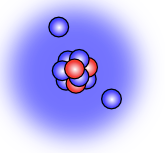 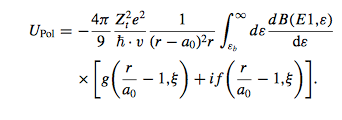 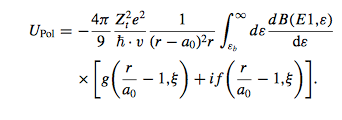 9Li+208Pb
11Li+208Pb
Normal nucleus
Normal nucleus
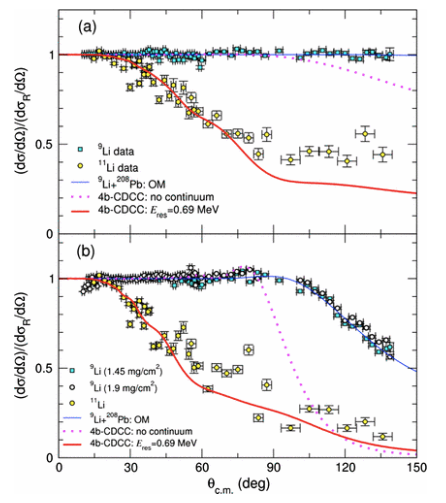 4He,
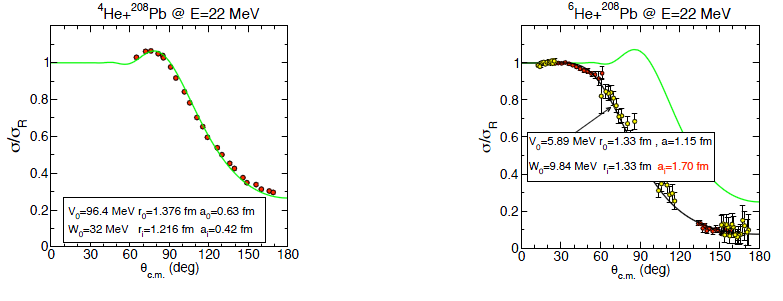 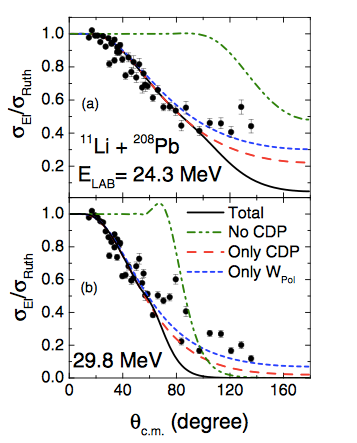 Halo nucleus
Halo nucleus
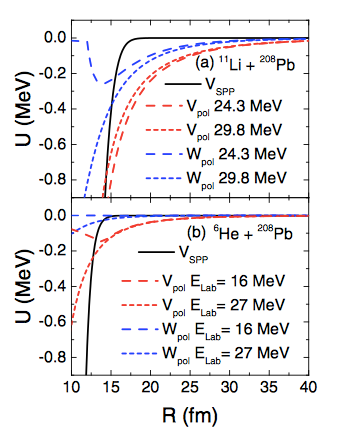 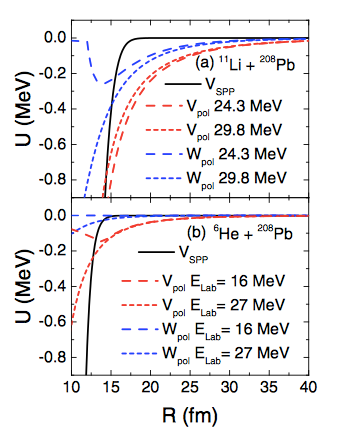 L. Acosta et al PHYS. REV. C 84, 044604 (2011)
A.M.Moro lctures at Summer Triumf Institute
J.P. Fernandez-Garcia et al. Phys.Rev. C 92, 014604 (2015)
M.Cubero et al.,PRL 109, 262701 (2012)
Elastic strongly suppressed at all angles due to coupling with the break-up channel
Long range DPP due to dipole-Coulomb excitation
Presence weak Coulomb-potential and intrinsic dipole excitations
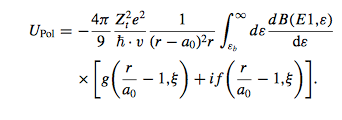 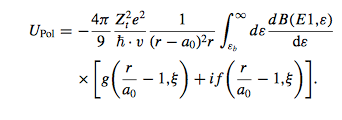 11Be+64Zn
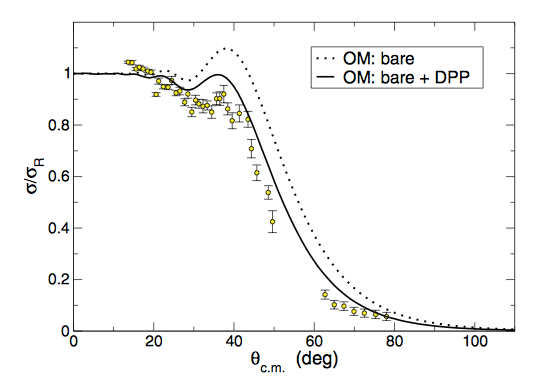 Coulomb-dipole polarisation potential   does not fully reproduce the data. Long-range nuclear potential important in this case.
A. Di Pietro et al. Phys. Rev. C 85, 054607(2012)
Energy dependence of Optical Potential
Threshold anomaly: energy dependence of Optical Potential depths
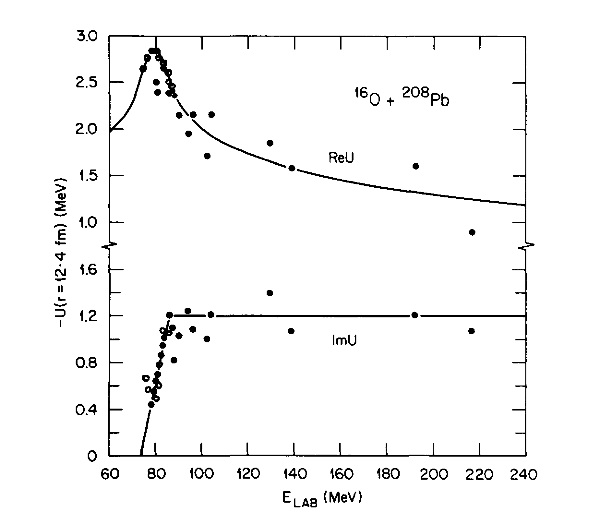 Re U
Im U
G. Satchler Phys. Rep. 199 (1991)147
There is a strong energy dependence of the Optical Potentials at Ec.m. near the top of Coulomb barrier (VB).  Need to introduce an attractive DPP which is generated by coupling effects.
As for halo nuclei for weakly bound non-halo coupling to break-up channel important. This changes the sign of the DPP and changes the threshold anomaly effect
Energy dependence of depth of Folding potential
6Li+64Zn
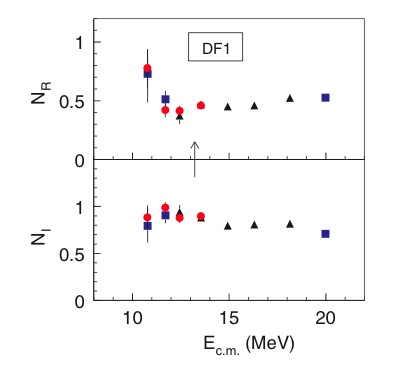 G.S.
M.Zadro et al.: Phys. Rev. C80,064610,(2009)
Absence of usual Threshold Anomaly in O.P.  observed for many systems in collisions involving  weakly bound  nuclei.
Repulsive DPP due to coupling with the break-up break-up threshold anomaly
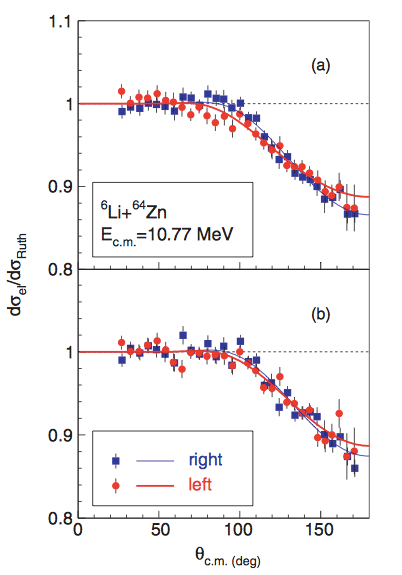 In order to deduce reliable Optical Potentials from elastic scattering around the Coulomb barrier very accurate experiments have to be performed
M.Zadro et al.: Phys. Rev. C80,064610,(2009)
Same angular distribution measured at the opposite side of the beam axis
There are different ways nuclei can interact:

•Elastic scattering: A+B A+ B

•Inelastic scattering: A+B A*+ B or A+B A+ B* or A+B A*+ B*

•Transfer or rearrangement reactions: A+B  C+D (nucleons are exchanged between projectile and target)
–Pickup (remove nucleon(s) from  the target)
–Stripping (add nucleon(s) to the target)
–charge exchange (exchange  p to n or n to p e.g. 11B+18O 11Be+18F)
–knock-out 

•Break-up: A+B A+x+X or y+Y+

•Fusion reactions:
–Beam and target fuse (completely or incompletely)
–High excitation energies and angular momenta are achieved, the resulting compound nucleus “evaporate” particles and gamma rays to remove energy
Optical Model; Coupled Channel (CC)
DWBA; Coupled Reaction Channel (CRC)
DWBA transfer to continuum; CDCC
Optical Model to calculate Tl
To some extent to describe theoretically all these processes one needs the knowledge of the Optical potential
Total reaction cross-section:
Optical theorem for uncharged particles:
Optical theorem for charged particles:
for q=0
In the presence of strong absorption:
abs
